Hải Hà – Quảng NinhNgười thực hiện: Đặng Thị Bích Ngọc
VĂN BẢN:	GIỜ TRÁI ĐẤT
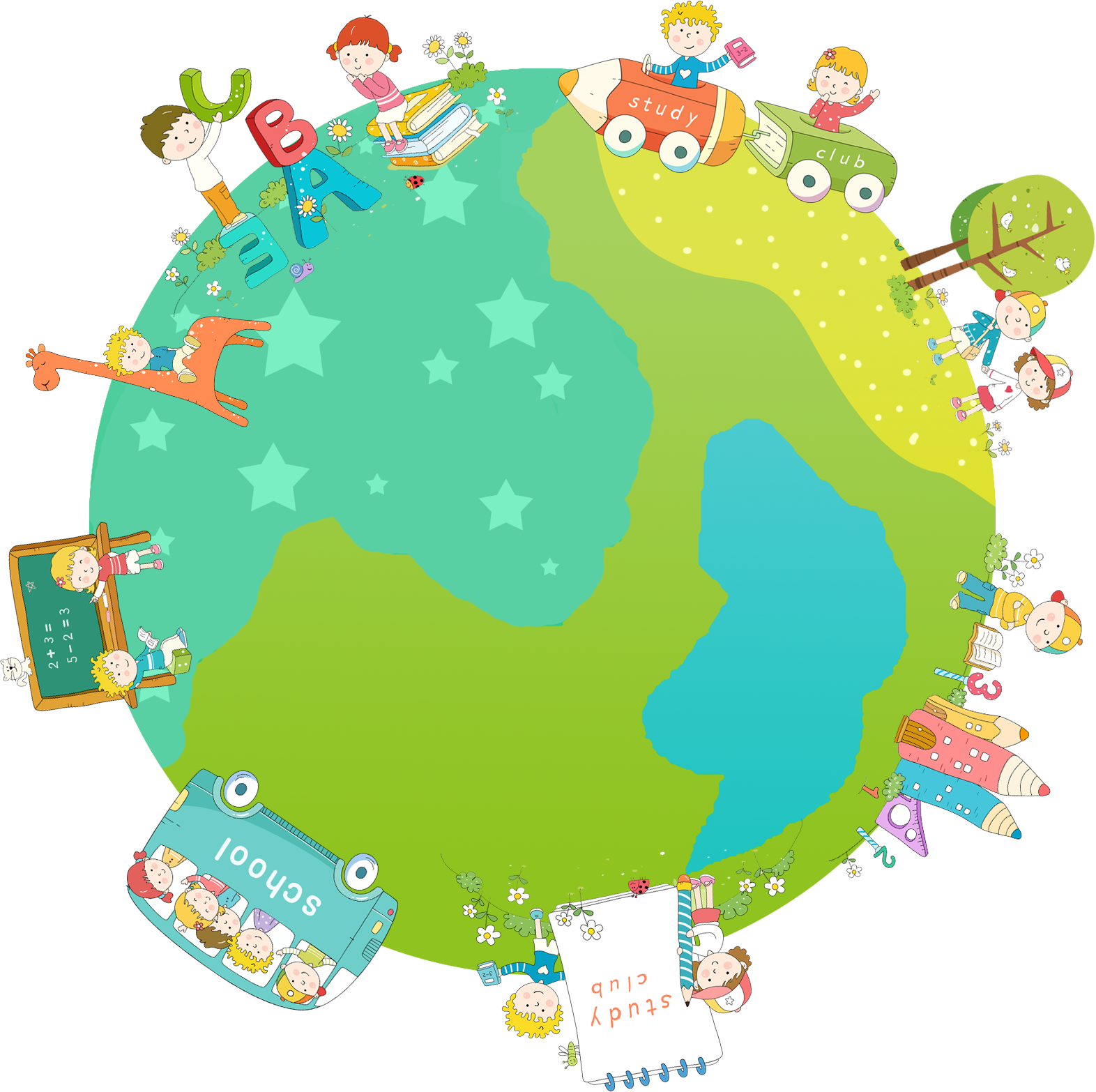 [Speaker Notes: Giáo án của Hạnh Nguyễn: https://www.facebook.com/HankNguyenn]
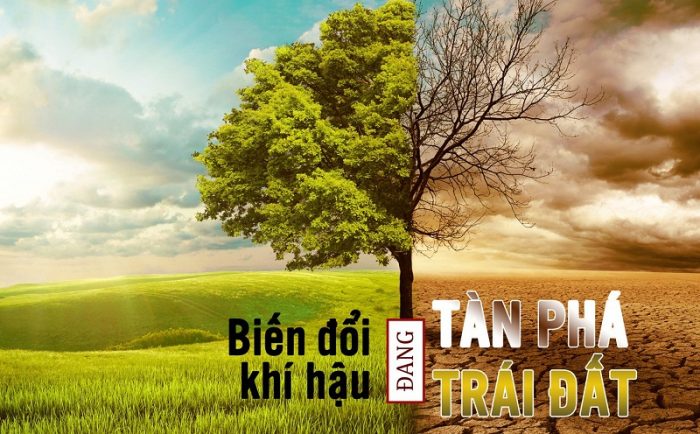 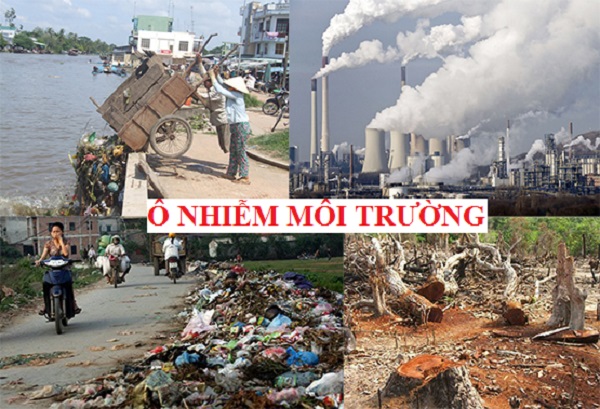 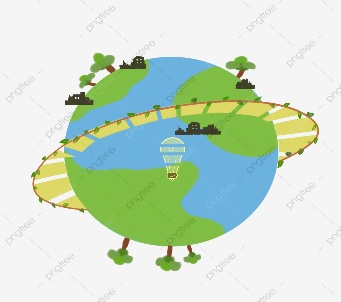 GIỜ TRÁI ĐẤT
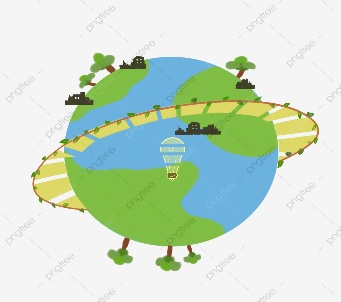 VĂN BẢN
Thể loại
Phương thức biểu đạt chính
Xuất xứ
Theo baodautu.vn
Thuyết minh
Văn bản thông tin
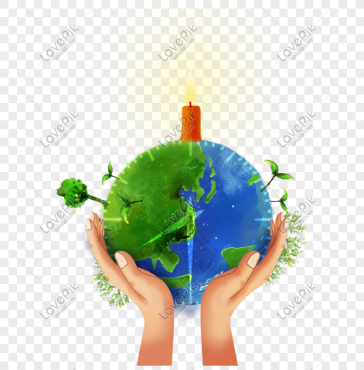 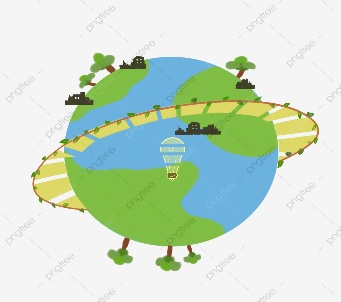 Phần 1: Ý tưởng cho chiến dịch Giờ Trái Đất xuất hiện
Phần 2: Sự ra đời và phát triển của Giờ Trái Đất
Phần 3: Giờ Trái Đất chính thức trờ thành chiến dịch toàn cầu
Bố cục
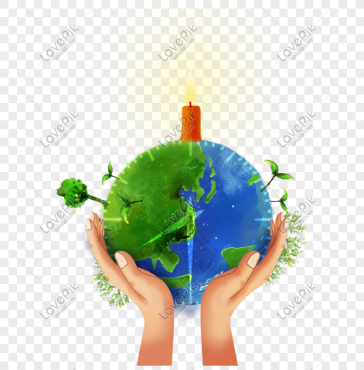 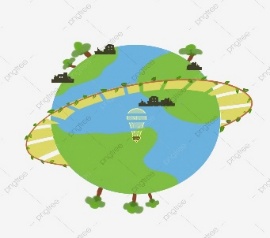 SAPO
Vị trí: Nằm ngay dưới nhan đề, được in đậm để thu hút người đọc
Thời gian đăng tải: 29/03/2014
Sự kiện nêu ở Sapo: 29/3, 63 tỉnh thành tại Việt Nam sẽ cùng thế giới tham gia chiến dịch Giớ Trái Đất để sử dụng hiệu quả nguồn năng lượng và bảo vệ môi trường trước biến đổi khí hậu
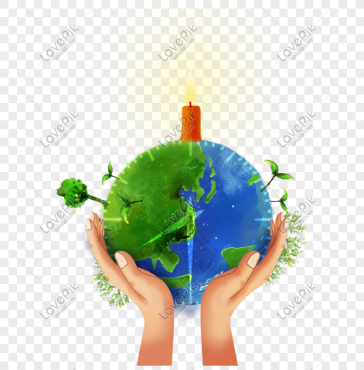 ->Ý nghĩa: giúp mọi người hiểu rõ về ngày trái đất và hưởng ứng ngày này hơn.
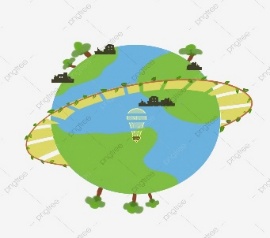 Năm 2004, Tổ chức Bảo tồn Thiên nhiên Quốc tế của Australia tìm kiếm phương pháp truyền thông mới để đưa ra vấn đề biến đổi khí hậu vào hoạt động tuyên truyền nên đã thảo luận với công ty quảng cáo Leo Burnett Sydney.
Nêu hoàn cảnh ra đời của sự kiện Giờ Trái Đất?
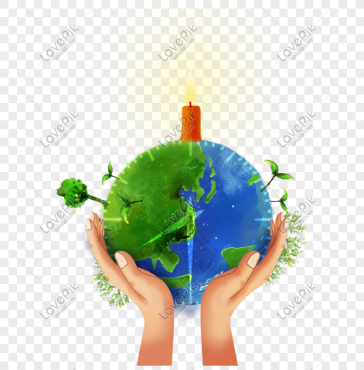 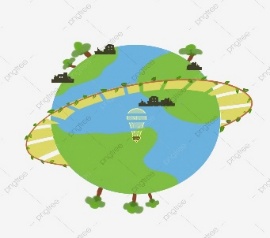 Chiến dịch dựa trên hi vọng mỗi cá nhân có trách nhiệm với tương lai của Trái Đất.
Họ dựa trên cơ sở nào để thực hiện chiến dịch lớn này?
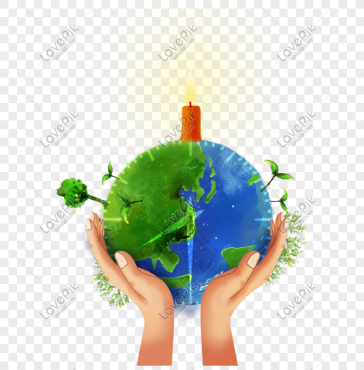 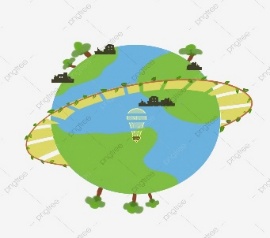 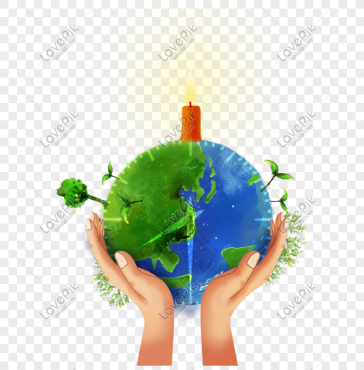 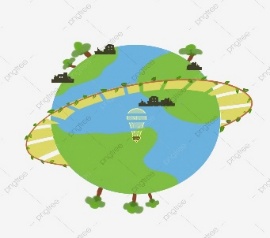 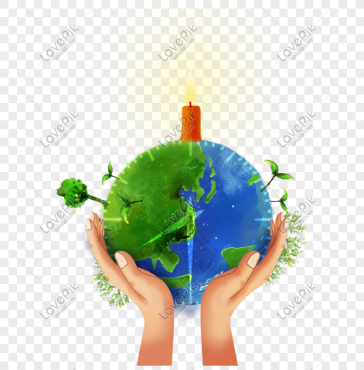 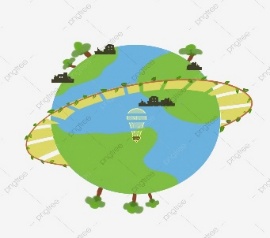 Sự ra đời của Giờ Trái đất
Tên gọi “Giờ Trái Đất” được ra đời:
- 2005, dự án có tên "Tiếng tắt lớn" ra đời.
- 2006, đặt tên lại là "Giờ Trái Đất".
Tên gọi “Giờ Trái Đất” được ra đời như thế nào?
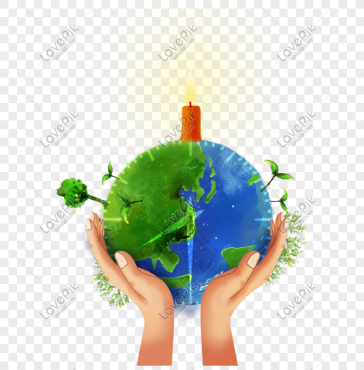 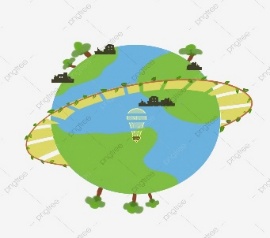 Sự ra đời của Giờ Trái đất
Nội dung chiến dịch: Kêu gọi mọi người tắt điện một tiếng đồng hồ tối thứ 7 cuối cùng của tháng 3 hàng năm.
Nội dung của chiến dịch này là gì?
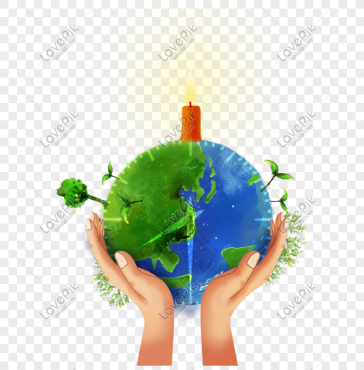 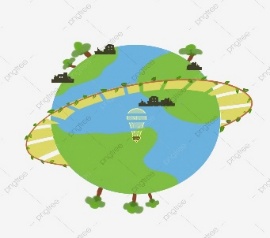 Sự ra đời của Giờ Trái đất
Lễ khai mạc sự kiện Giờ Trái Đất được tổ chức vào thời gian nào? Diễn ra ở đâu?
Lễ khai mạc sự kiện Giờ Trái Đất được tổ chức ngày 30-3-2007, lễ khai mạc sự kiện Giờ Trái Đất được tổ chức tại Sydney.
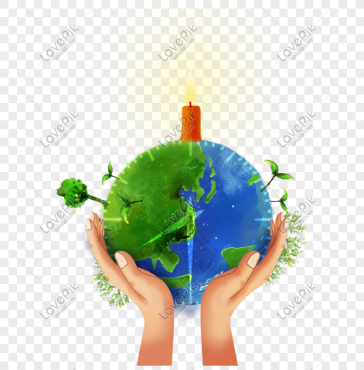 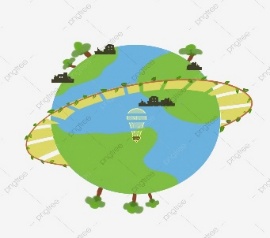 Sự phát triển của Giờ Trái đất
Quá trình phát triển của “Giờ Trái Đất:
- Thu hút sự chú ý của thế giới, các nước bắt đầu tham gia nhiều hơn vào những năm sau đó.
- 29-3-2008, tổ chức ở 371 thành phố, thuộc hơn 35 quốc gia, hơn 50 triệu người.
- 2009, sự tham gia của hơn 4000 thành phố, thuộc 88 quốc gia.
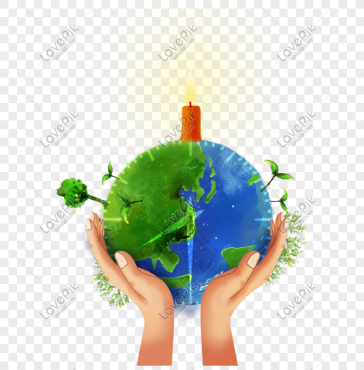 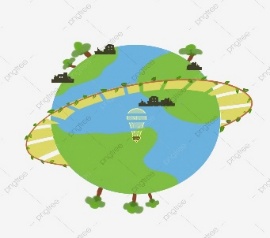 -      “Sang năm 2005,... “Tiếng tắt lớn””
-      “Từ đó, tên Giờ Trái Đất ra đời...tháng 3 hằng năm”
-      “Vào ngày 31-03-2007 … 20h30”
Một số câu có vị ngữ được mở rộng trong văn bản này?
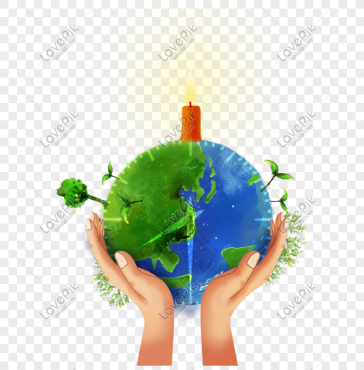 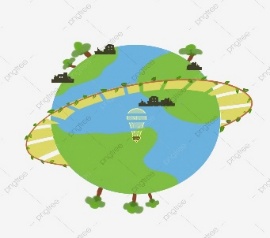 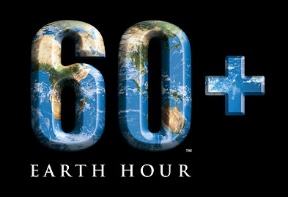 Chỉ ra thông tin mà bức ảnh cung cấp thêm cho bài viết
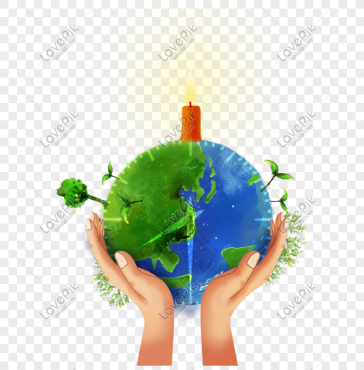 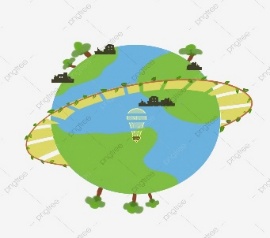 III. Tổng kết
Nghệ thuật
Nội dung
-Văn bản trên sử dụng: thông tin bằng từ ngữ, trích dẫn, hình ảnh... để cung cấp thông tin.
-Ngôn ngữ diễn đạt sáng rõ, chính xác, thuyết phục.
Giờ Trái Đất đã cung cấp đầy đủ thông tin về nguyên nhân, sự hình thành và phát triển của chiến dịch này.
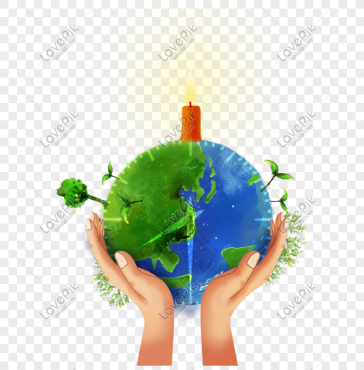 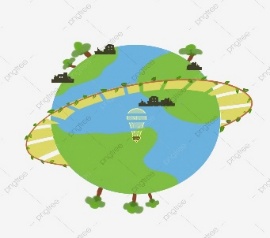 Giờ Trái Đất có ý tưởng xuất phát từ quốc gia nào?
A. Mỹ
B. Pháp
C. Australia (Úc)
D. Đan Mạch
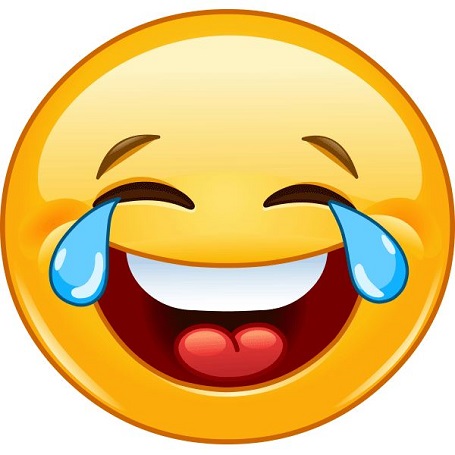 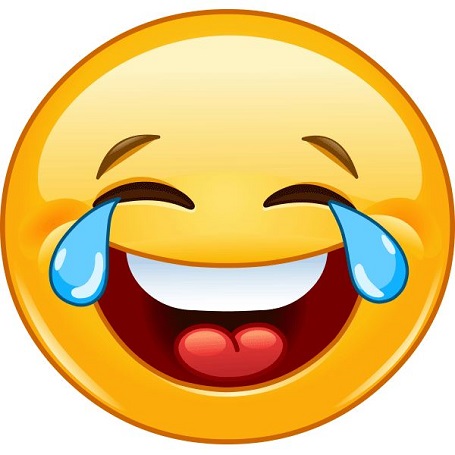 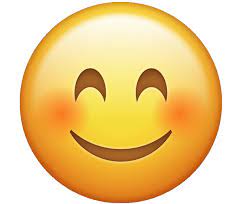 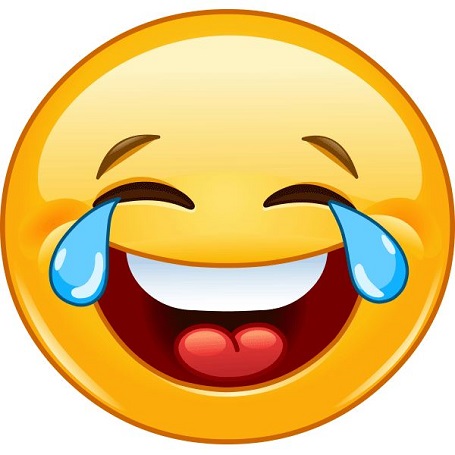 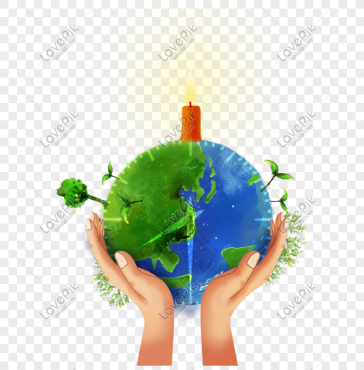 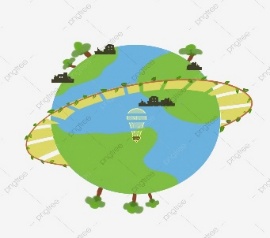 Tên ban đầu của chiến dịch Giờ Trái Đất là gì?
A. Giờ tắt lớn
B. Tắt
C. Tiếng tắt lớn
D. Tiếng nổ lớn
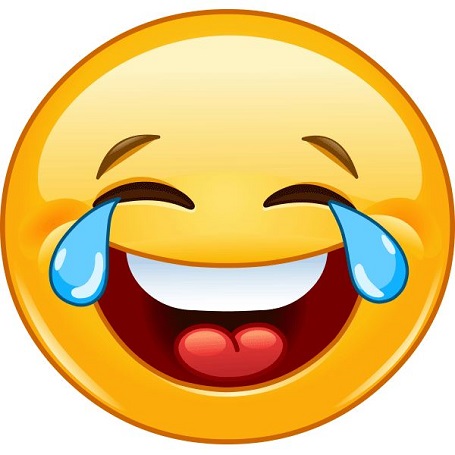 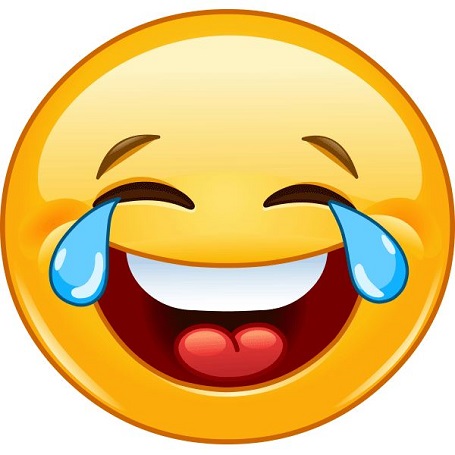 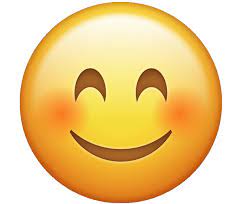 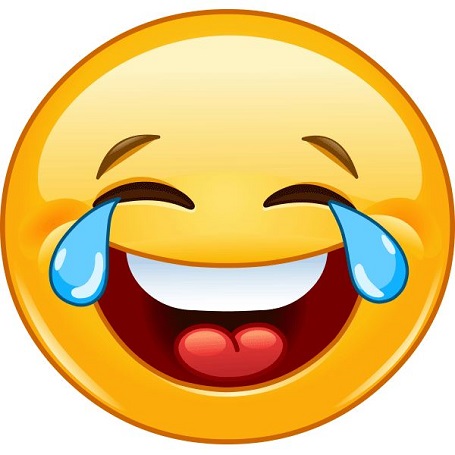 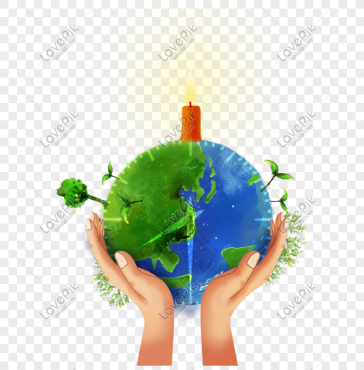 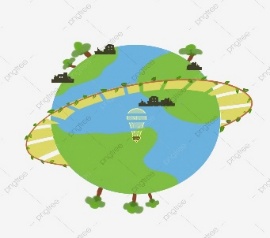 Việt Nam gia nhập chiến dịch Giờ Trái Đất vào năm nào?
B. 2009
C. 2010
A. 2008
D. 2010
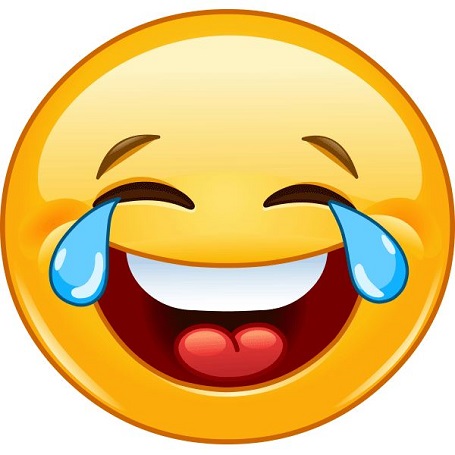 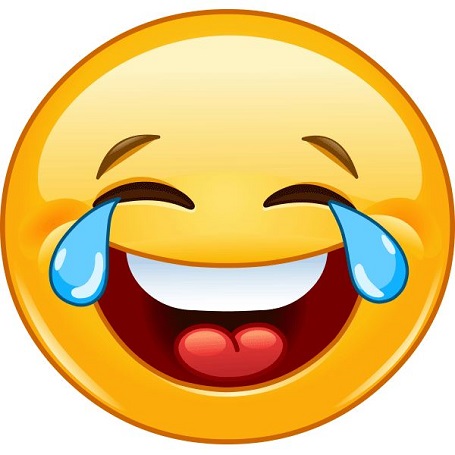 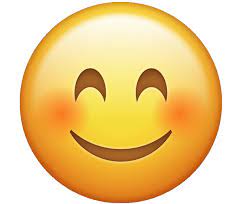 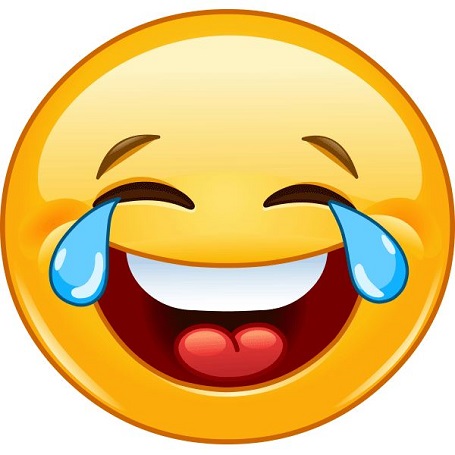 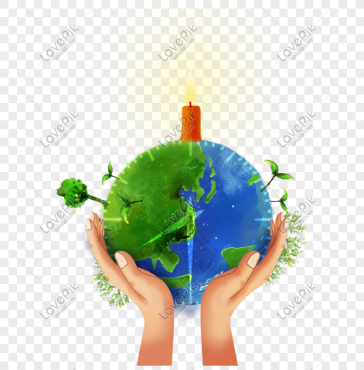 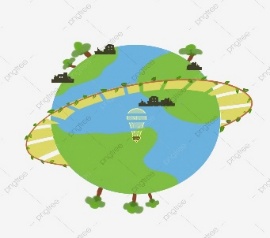 Viết một đoạn văn ngắn (4-6 câu) về việc hưởng ứng chiến dịch Giờ Trái Đất ở địa phương em.
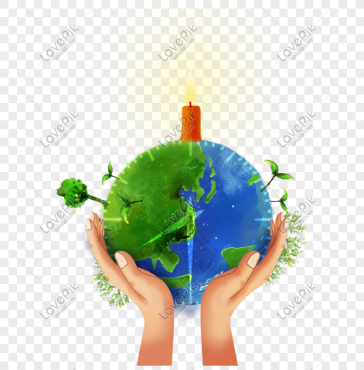 Hải Hà – Quảng NinhNgười thực hiện: Đặng Thị Bích Ngọc
Thanks you!
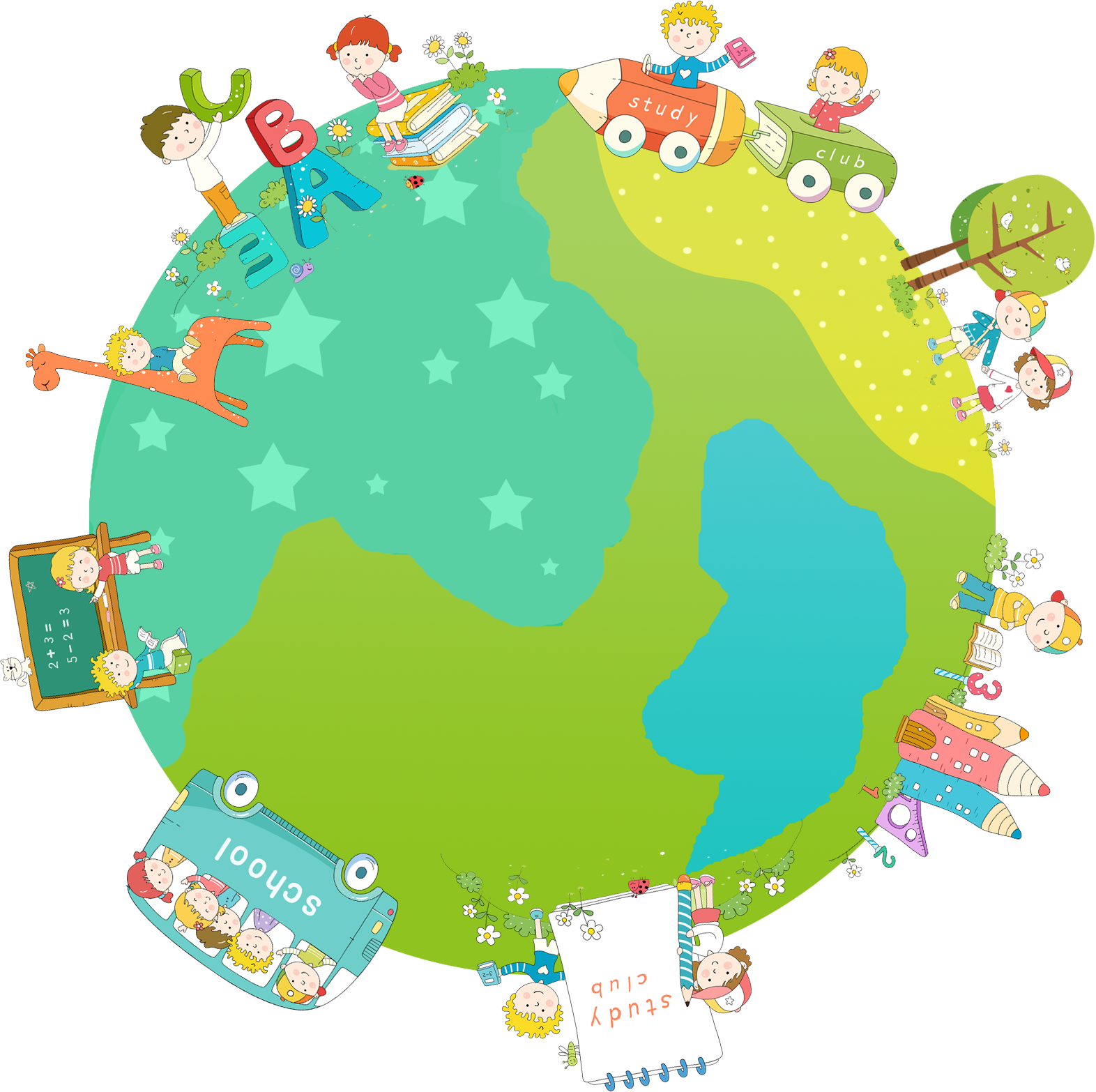 [Speaker Notes: Giáo án của Hạnh Nguyễn: https://www.facebook.com/HankNguyenn]